Решение уравнений
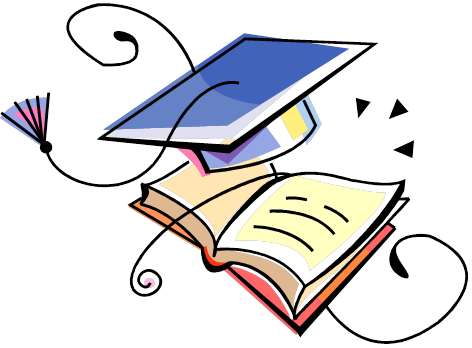 «В математике нет символов 
 для неясных мыслей». 
                            Анри Пуанкаре
  

Учитель математики
МОУ « СОШ № 42» 
                                                                                  г. Воркуты  
Эркенова Г.Б.
Цели и задачи.
1. Повторить правила нахождения компонентов сложения и вычитания.
2. Научиться применять эти правила для решения   уравнений.
3. Проверить как усвоен материал на уроке.
4. Познакомиться с великим математиком.
5. Аккуратно вести записи в тетради.
6. Внимательно слушать и запоминать новые сведения.
7.!»
Уравнение - это равенство,  содержащее, букву, значение которой надо найти.
Значение буквы, при котором из уравнения получается верное числовое равенство, называют корнем уравнения

Решить уравнение-значит найти все его корни 
(или убедиться, что уравнение не имеет корней).
Мухаммед Аль-Хорезми                   около 783 - около 850
Написал трактат о решении уравнений 
 «Китаб аль-джебр валь-мукабала». 
С течением времени «аль-джебр» сократили до «алгебры». 
Аль-Хорезми назвал неизвестное «корнем» 
Имя автора, в латинизированной форме (Algorismus, Algorithmus), отсюда берёт начало современный термин алгоритм.
Как найти неизвестное слагаемое?
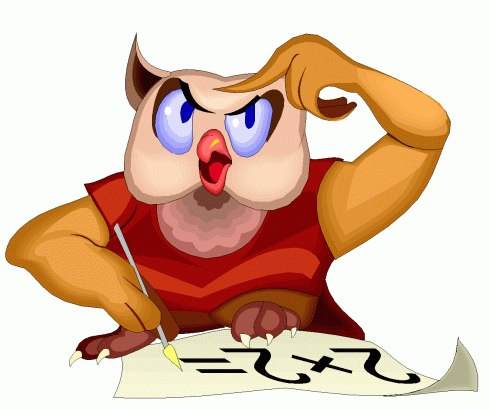 Решите устно
74
Х+34=108

а+85=205

64+у=81

55+к=94
а + х =b
 х + а=b
Х= b - а
120
17
39
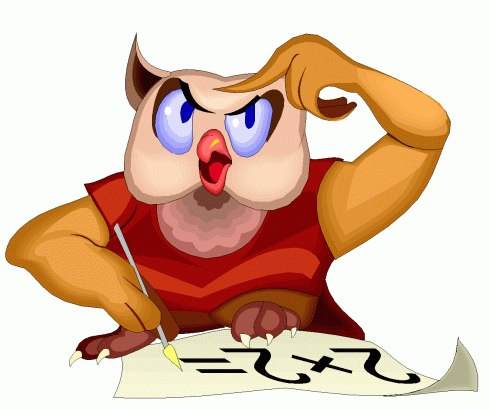 Как найти неизвестное уменьшаемое?
Решите устно
х – b= а
48
х-33=15

у-57=16

z-13=0

а-79=18
73
13
х = а + b
97
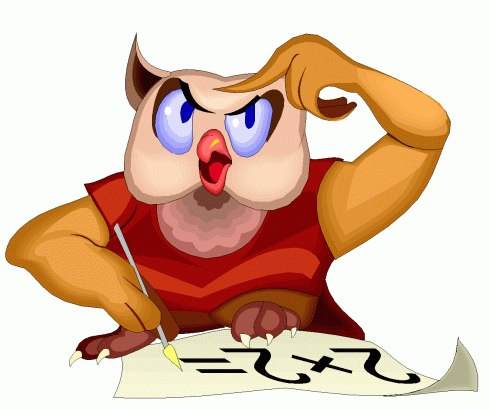 Решите устно
а – х = в 
х = а - в
64-у=0
29-z=18
42-х=36
100-b=56
64
11
6
44
Назовите  
слагаемые
в уравнениях
Назовите
 уменьшаемое и 
вычитаемое в  уравнениях
17+ (у – 5) =47
(у+14) – 89=90
40 –  (х+2)=10
21+(16+х)=56
(158 – у)-103=15
(х – 12)+19=19.
18 – (у – 23) =18
(у+14) + 59=90
409 – (b+109)=202
Физкультминутка
Быстро встали, улыбнулись
Выше-выше потянулись.
Ну-ка, плечи распрямите, 
Поднимите,          опустите.
Вправо, влево повернитесь,
Рук коленями коснитесь.
Сели, встали. Сели, встали. 
И на месте побежали.
 М О Л О Д Ц Ы
Запишите уравнения, 
вставляя пропущенные знаки и числа
17+ (у – 5) =47
У – 5 = 47 - ___
У = ___ + ____
У = ____
(у+14) – 89=90
 у + 14 = 90 * 89
 у = ___ *  14
 У = _____
Решение
У-5=47-17                                                у + 14 = 90 + 89
у – 5 = 30                          у + 14 = 169
У = 30 + 5                         у = 169 - 14
У = 35                                 у = 155
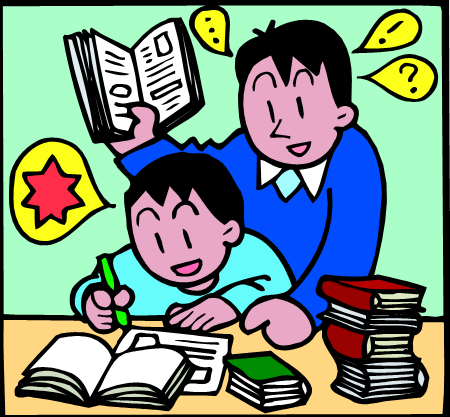 Решите уравнения
Самостоятельная
работа

  
Вариант 2
1) 87-х=39
2) у+24=43
3) (38+р)-18=31
4) 604+(356-z)=887
Вариант 1
у-27=45
37+z=64
63-(25+х)=26
(р-653)+308=417
Проверьте себя!
Вариант 1
У=72
Z=27
Х=12
Р=762
Вариант 2
Х=48
У=19
Р=11
Z=73
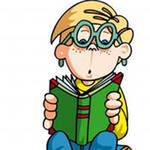 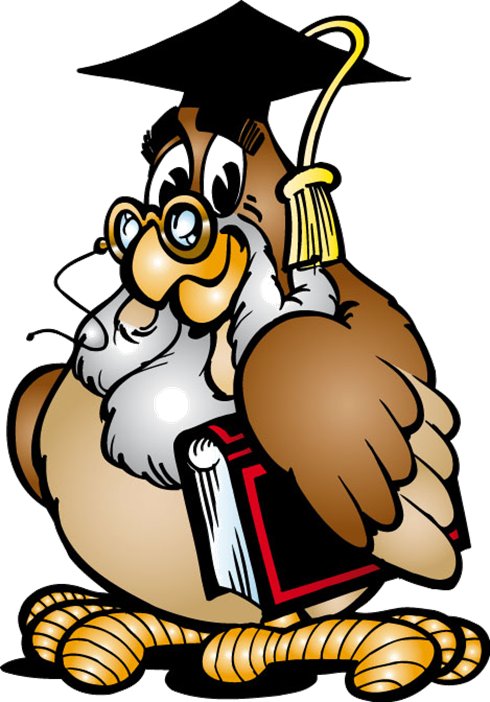 Домашнее задание
Повторить: правила нахождения слагаемого, уменьшаемого, вычитаемого.
Выполнить по учебнику:
№